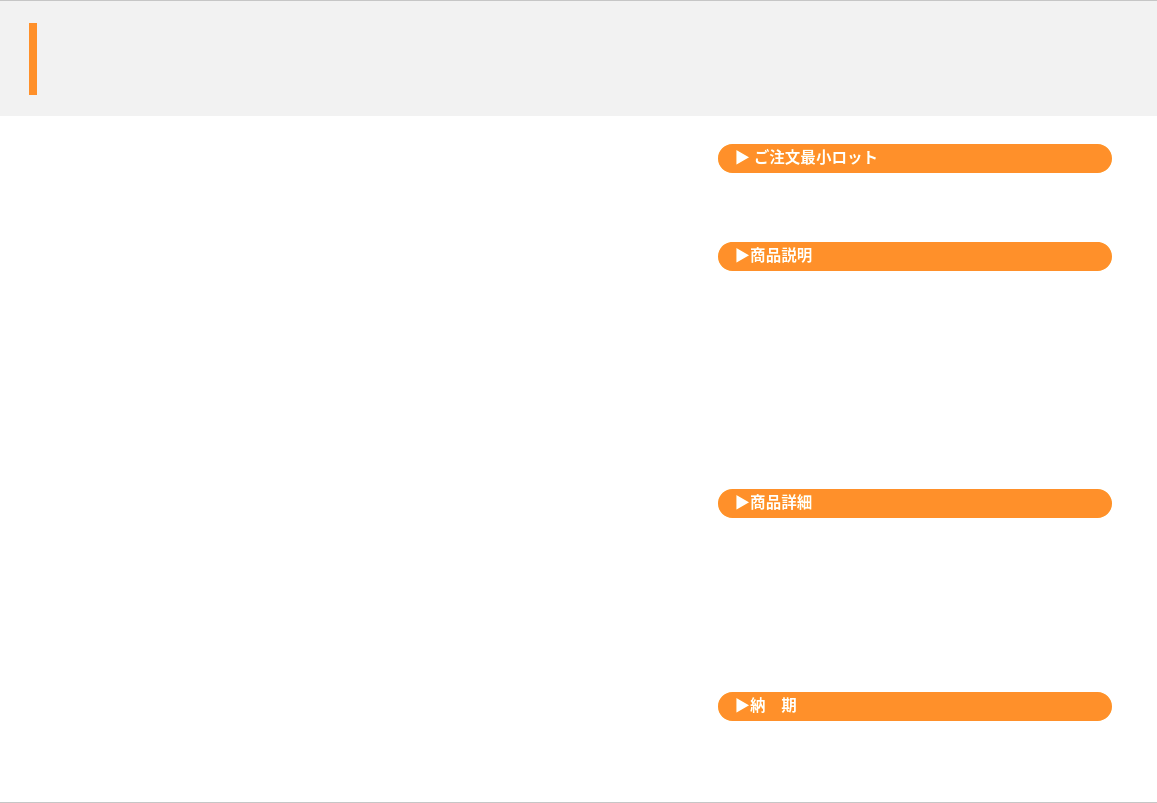 マルチネックウォーマー
軽くてあったかい！ファッション性の高いアイテム
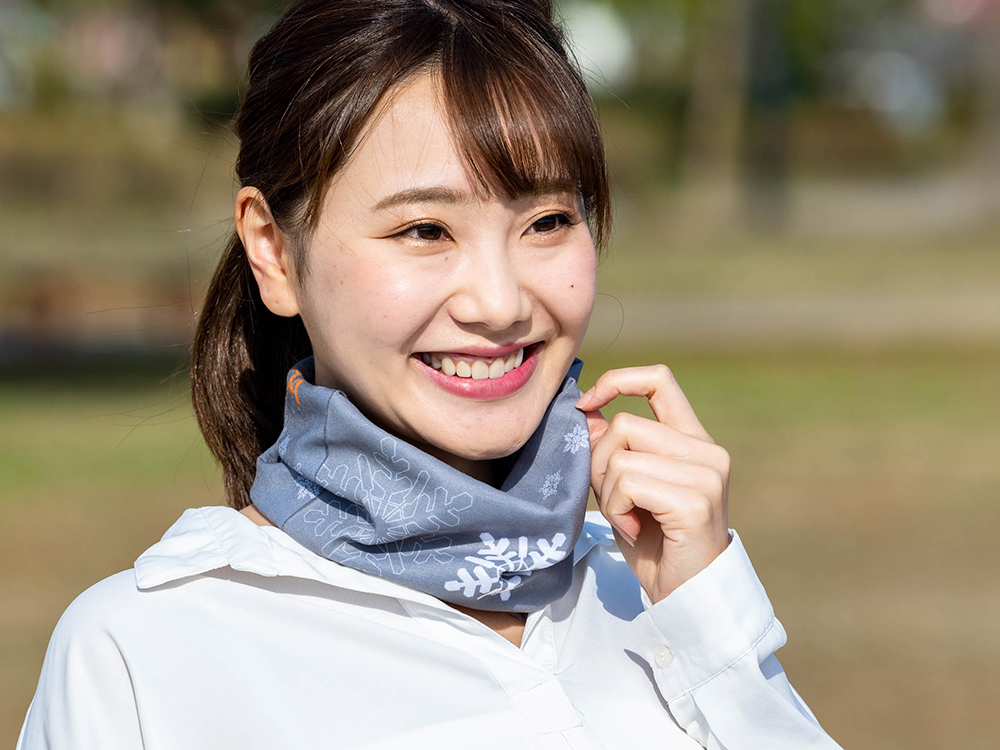 500個から
全面フルカラープリントのオリジナルデザインで作れるネックウォーマー！
お洒落なファッションアイテムとしても一役買えるグッズです。
ネックウォーマーとしてだけではなく、いろいろな使い方ができるので年中使用できるノベルティとしても注目
ランニング時のネックゲイターとしても使える！
品　番　　org310
サイズ　　240×500ｍｍ
材　質　　ポリエステル
印　刷　　フルカラー
外　装　　個別PP袋入
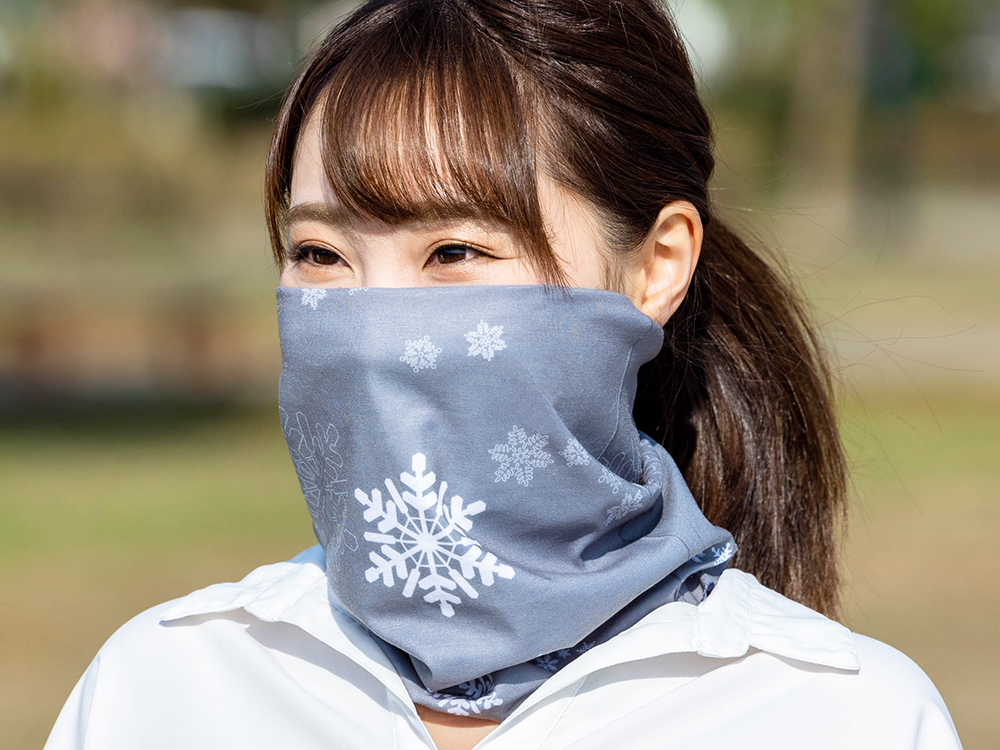 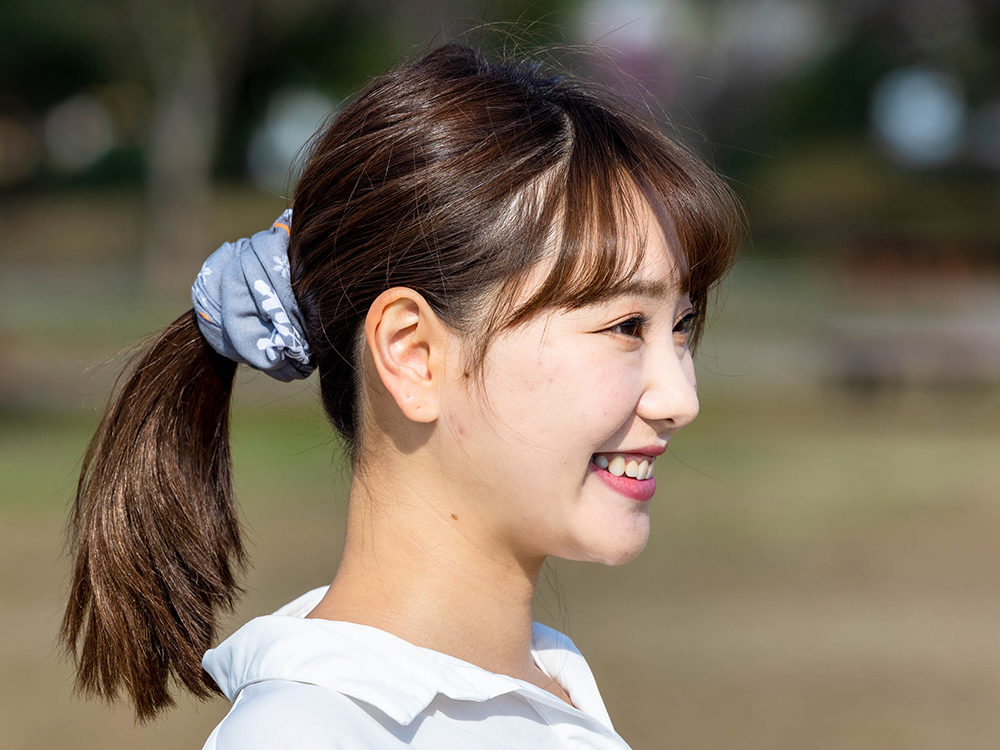 校了後約30日～